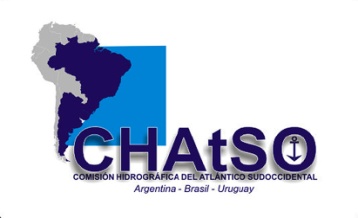 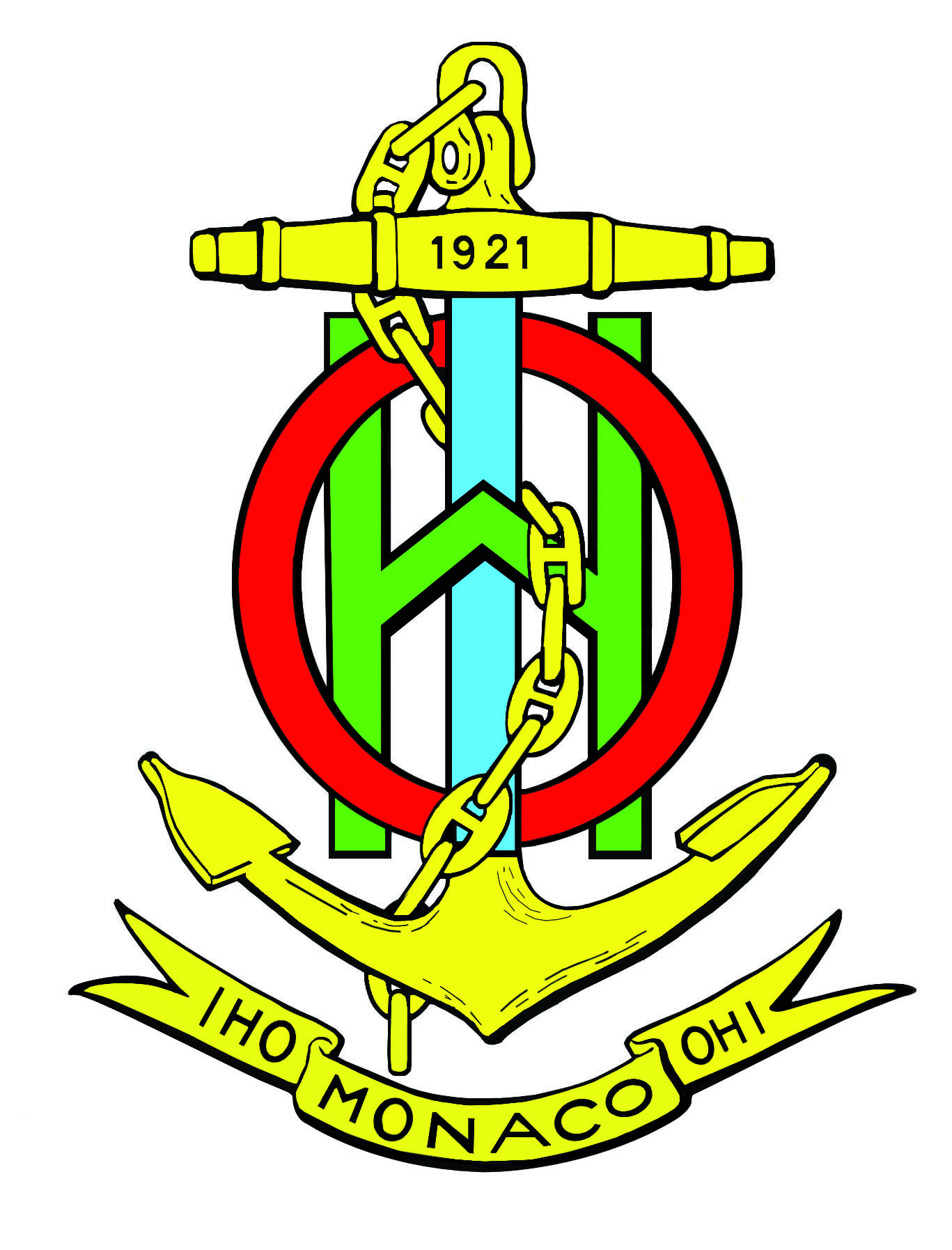 ORGANIZACIÓN HIDROGRÁFICA INTERNACIONALCOMISION HIDROGRAFICA REGIONAL DEL ATLANTICO SUDOCCIDENTAL (CHAtSO)11a Reunión, Niteroi, Río de Janeiro, BRASIL, 6 al 7 de Marzo de 2017
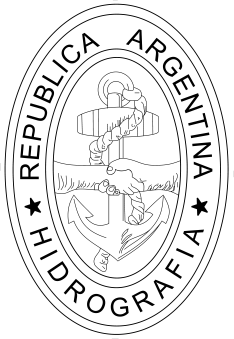 REPORTE NACIONAL DE LA REPUBLICA ARGENTINA
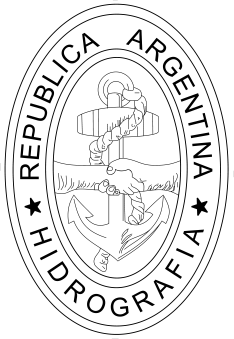 Levantamientos
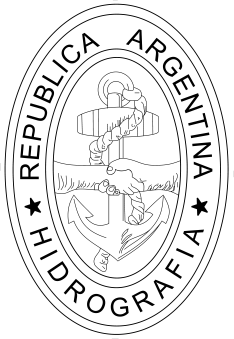 Nuevas ediciones Cartas PapelRío de la Plata
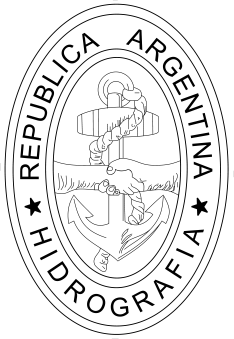 Nuevas ediciones Cartas PapelRío Paraná
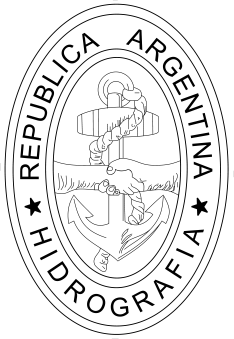 Nuevas Cartas PapelBahía Camarones
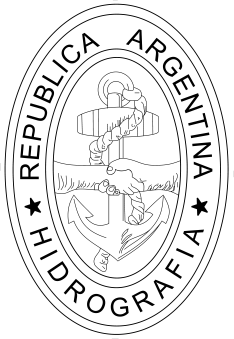 ENCs Nuevas EdicionesCanal Punta Indio - RDLP
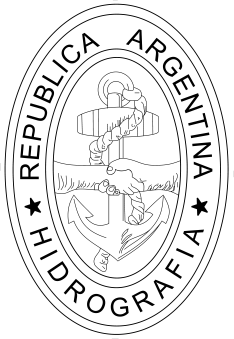 ENCs Nuevas EdicionesQuequén
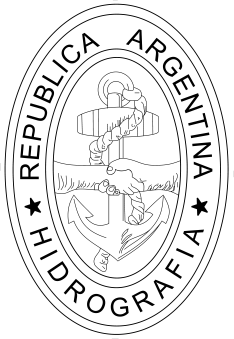 ENCs Nuevas EdicionesBahía Blanca
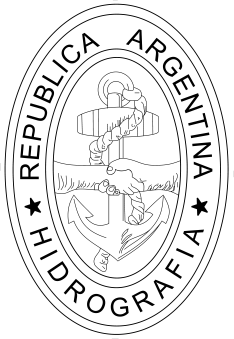 ENCs Nuevas CartasRío Paraná
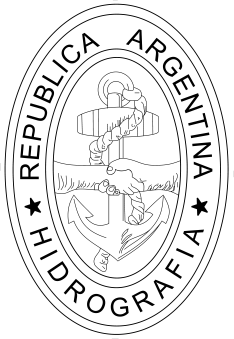 ENCs AR CHAtSO
____ Editadas
____ En producción
____ Proyectadas
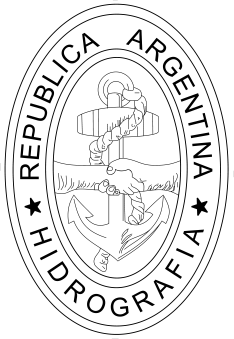 MSI
Durante la 10° Reunión de la CHAtSO se firmó el acuerdo de Plan de Contingencia entra la Directoria de Hidrografía y Navegación de Brasil (NAVAREA V) y el Servicio de Hidrografía Naval de Argentina (NAVAREA VI) para garantizar que los servicios de transmisión y control de avisos de Información de Seguridad Marítima no se vean interrumpidos en caso de producirse alguna catástrofe. 
 	Se continúa con la transmisión y recepción de Radioavisos Náuticos vía NAVTEX y vía SafetyNET dentro de la NAVAREA VI.
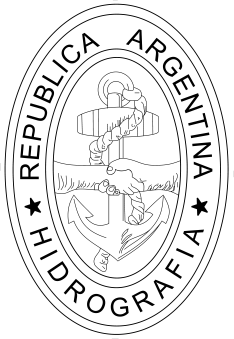 C-55
La última actualización fue enviada en enero de 2017. Región C
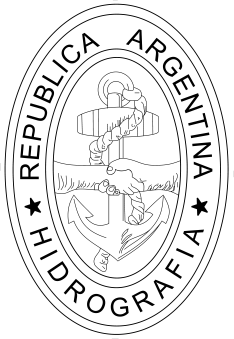 MSDI
Se encuentra en desarrollo la generación del IDE Marino como componente del IDE Nacional (IDERA) y derivado de la base de datos hidro-cartográfica del Servicio de Hidrografía Naval.

El SHN También participa en el Sistema Nacional de Datos del Mar (SNDM) dependiente del Ministerio de Ciencia y Tecnología. Esta iniciativa articula los esfuerzos de los distintos organismos nacionales con incumbencia en la producción de datos marinos.
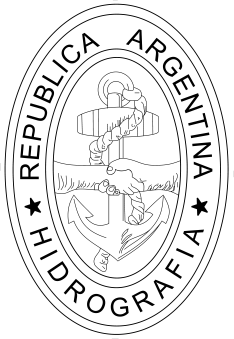 Creación de Capacidades
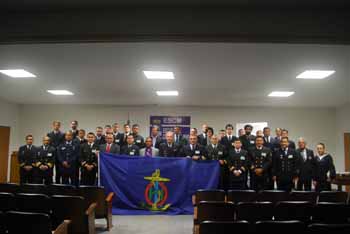 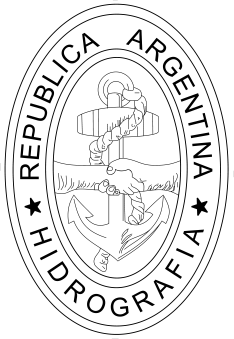 Creación de Capacidades
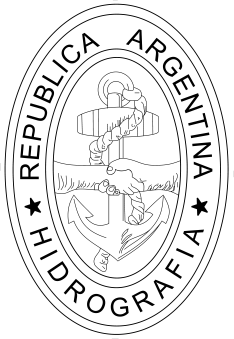 Actividades Oceanográficas
El SHN continúa con las actividades de GEBCO como así también con la participación como representante de la OHI en el Subcomité sobre Nombres de Formas del Relieve Submarino (SCUFN) de GEBCO y con la participación como miembro del Panel Editor de la Carta Batimétrica de los Océanos Australes (IBCSO). Publicación de la versión 1.0 de IBCSO en papel y digital www.ibcso.org.

Con respecto a la Red Mareográfica, se realizó el mantenimiento y calibración de estaciones de la Red Mareográfica. Estas actividades se encuadran dentro del Proyecto de Modernización de la red Mareográfica.
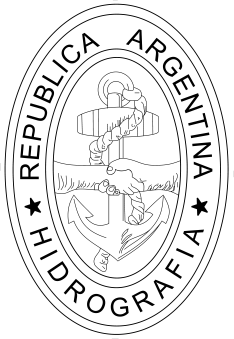 Otras actividades y participación en los grupos de trabajo de la OHI
SNPWG: Standardization of Nautical Publications Working Group.
CPRNW: IHO Commission on Promulgation of Radio Navigational Warnings.
SCUFN: Sub-Committee on Undersea Feature Names.
IBCSO: International Bathymetric Chart of the Southern Ocean.
MSDIWG: Marine Spatial Data Infrastructure Working Group.
WWNWS: World-Wide Navigational Warning Service Sub-Committee.
Comité e-Nav de la Asociación Internacional de Señalización Marítima (AISM-IALA).
CSBWG: Grupo de Trabajo de Batimetría Participativa.
WENDWG: Grupo de Trabajo WEND.
HCA: Comisión  Hidrográfica de Antártida
MC GW: Grupo de Trabajo sobre Cartografía Marina de la Asociación Cartográfica Internacional.
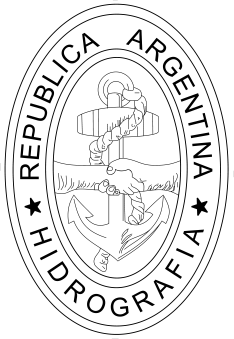 Conclusiones
El SHN continúa la confección de ENCs planificadas, las que son distribuidas a través del IC-ENC. Del total de 65 cartas planificadas en el área de la CHAtSO se produjeron hasta la fecha 56 celdas y al sur de los 47° 20’ fueron publicadas 16 celdas adicionales.